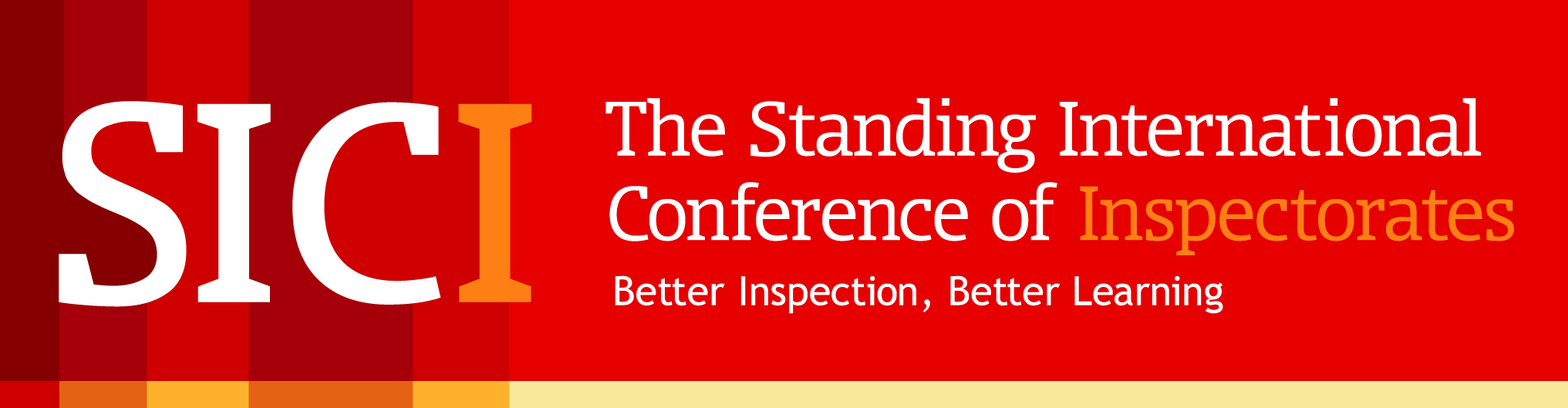 L’impact de l’inspection
Conclusions des réflexions de la SICI sur l’année 2018
Chantal Manes-Bonnisseau 
Présidente de la SICI, Mai 2019
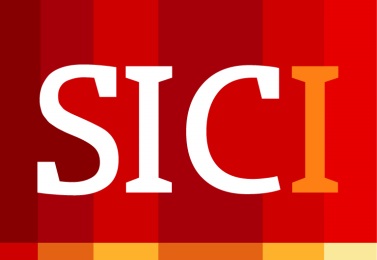 Introduction
Le contexte dans lequel les inspecteurs exercent leurs fonctions est un contexte changeant : apparition d’études internationales (PISA, TALIS, etc), gouvernance des systèmes éducatifs de plus en plus basée sur les résultats, part de responsabilité et d’autonomie placée sur les éducateurs et les écoles croissante...
L’éducation est un domaine de plus en plus étudié et évalué par de nombreux acteurs (publics et privés), ce qui a nécessairement un impact sur le rôle des inspecteurs
Dans ce contexte, l’impact de l’inspection est devenu le thème prioritaire de la SICI en 2018, et ce rapport tente de répondre aux questions les plus souvent posées par les inspecteurs au sein de la SICI :
Chantal Manes-Bonnisseau 
Présidente de la SICI, Mai 2019
L’impact de l’inspection
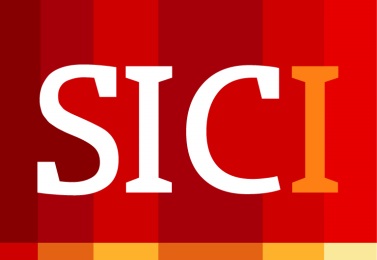 Introduction
Que disent les études portant sur l’impact de l’inspection ?
Comment l’impact de l’inspection est-il évalué et mesuré dans les pays membres de la SICI ?
Quels sont les possibles leviers pour améliorer l’impact de l’inspection ? Quelles bonnes pratiques peut-on partager ?
Chantal Manes-Bonnisseau 
Présidente de la SICI, Mai 2019
L’impact de l’inspection
Que disent les études portant sur l’impact de l’inspection ?
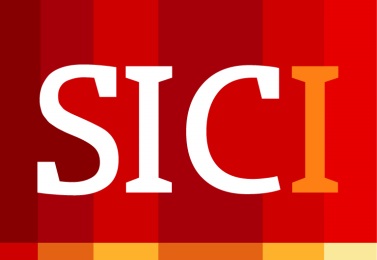 PublicationsL’étude de 235 journaux sur l’éducation a offert un nombre de sources variées qui ont produit environ 176 articles pertinents (notamment provenant d’éditeurs comme Sage Journals ou de moteurs de recherche comme Google Scholar).
Principales conclusionsLes études sur l’impact de l’inspection sont limitées et ne concernent qu’un petit nombre de pays. La majorité sont basées sur des sondages portant sur des échantillons réduits. Cependant, ce domaine d’étude semble attirer de plus en plus d’attention et des études quantitatives de qualité ont récemment été publiées.
Chantal Manes-Bonnisseau 
Présidente de la SICI, Mai 2019
L’impact de l’inspection
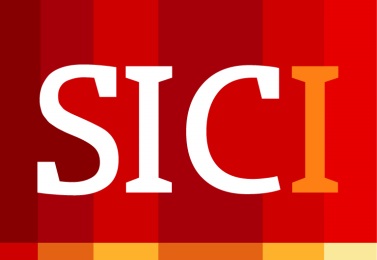 Comment l’impact de l’inspection est-il évalué et mesuré dans les pays membres de la SICI ?
Une approche empirique pour mesurer l’impact sur les décideurs politiques et l’opinion publique
Bien que l’impact de l’inspection soit frappant dans certains domaines précis (comme par exemple le décrochage en France), il est très dur de l’évaluer sur un plan général.
L’influence d’un rapport dépend de plusieurs facteurs, comme l’urgence et l’étendue du sujet. Souvent, ils n’ont pas un impact immédiat sur la législation mais nourrissent une réflexion sur le long terme.
L’impact sur l’opinion publique, bien que très importante, est encore plus dur à quantifier. La perception de l’inspection a cependant changé au cours des 20 dernières années, passant de crainte à nécessaire, mais demeurant souvent assez peu visible et populaire.
Chantal Manes-Bonnisseau 
Présidente de la SICI, Mai 2019
L’impact de l’inspection
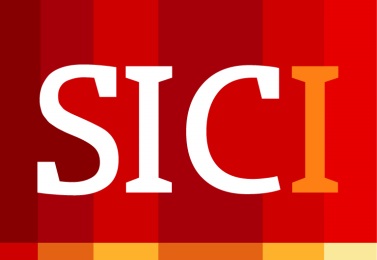 Comment l’impact de l’inspection est-il évalué et mesuré dans les pays membres de la SICI ?
Une approche plus systématique pour mesurer l’impact sur la performance des établissements : le développement de sondages avant et après les inspections
Mettre en place des outils pour mesurer l’impact de l’inspection sur la qualité des établissements scolaires est naturellement devenu une priorité. Il en est ressorti que cet impact dépend essentiellement de 2 facteurs :
Le professionnalisme des procédés d’inspection et des inspecteurs (influencé grandement par l’existence de structures claires et communes et par le soin apporté aux méthodes de recrutement et de formation des inspecteurs)
La capacité des chefs d’établissements et de leurs équipes à recevoir et comprendre les résultats d’une inspection afin de travailler sur les chemins d’amélioration qui leur sont proposés
Chantal Manes-Bonnisseau 
Présidente de la SICI, Mai 2019
L’impact de l’inspection
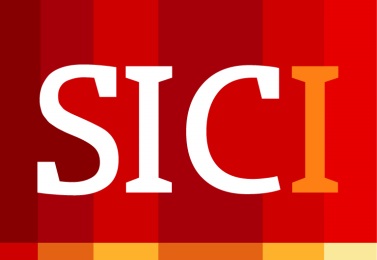 Comment l’impact de l’inspection est-il évalué et mesuré dans les pays membres de la SICI ?
Plusieurs pays ont développé des outils pour tenter d’évaluer cet impact : 
Une étude à Malte a montré que la note moyenne attribuée à l’impact d’une inspection est de 3,10/5, et que cet impact est perçu plus positivement dans les écoles primaires et les établissements publics. Cette étude a également souligné que les établissements ne savent pas à quoi s’attendre lorsqu’ils sont inspectés.
Mise en place en Irlande en 2013 d’une « whole-school evaluation »
Utilisation de sondages auprès des parents d’élèves et des établissements avant et après une inspection en Ecosse afin de connaitre l’efficacité des inspections et les changements qu’elles engendrent 
Une étude donne des résultats encourageants : 90% des chefs d’établissement disent que des changements ont eu lieu suite à une inspection et 95% disent que le dialogue avec les inspecteurs les a aidés à apporter des améliorations à leur établissement.
Chantal Manes-Bonnisseau 
Présidente de la SICI, Mai 2019
L’impact de l’inspection
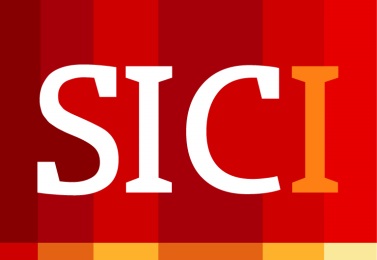 Quels sont les possibles leviers pour améliorer l’impact de l’inspection ? Quelles bonnes pratiques peut-on partager ?
L’engagement des parties prenantes
Les établissements et commissions scolaires aux Pays-BasPlusieurs mesures visant à impliquer davantage ces acteurs sont efficaces : se concentrer sur les commissions scolaires, publier des rapports et le noms d’établissements plus faibles, stimuler une culture d’amélioration en les laissant formuler leurs propres objectifs, etc
Les « Associate Assessors » au Royaume-UniIl s’agit de professeurs principaux accompagnant les équipes d’inspection dans le but d’ajouter à leur expérience une expertise la plus actuelle possible. Cette organisation aide à maintenir des relations positives avec les équipes éducatives et est jugée très positivement par les inspecteurs et les assesseurs.
Un meilleur dialogue professionnelLe dialogue professionnel entre les inspecteurs et les parties prenantes est très important et il est nécessaire que les établissements comprennent et soient intégrés au procédé d’évaluation.
Chantal Manes-Bonnisseau 
Présidente de la SICI, Mai 2019
L’impact de l’inspection
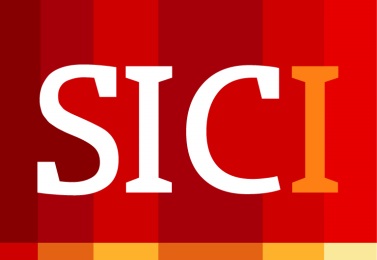 Quels sont les possibles leviers pour améliorer l’impact de l’inspection ? Quelles bonnes pratiques peut-on partager ?
Le professionnalisme des procédés et des méthodes
Est-ce que deux inspecteurs inspectant le même établissement prennent des décisions identiques ?Une étude de l’OFSTED de 2017 sur la fiabilité de l’inspection montre que dans 22 sur 24 cas, deux inspecteurs arrivent aux mêmes conclusions sur la qualité d’un établissement. Elle a aussi permis d’identifier des facteurs liés à cette fiabilité, comme le fait d’avoir des axes de recherche ciblés et plusieurs types de preuves, l’existence d’une structure d’inspection claire et d’une échelle de notation détaillée, etc.
Chantal Manes-Bonnisseau 
Présidente de la SICI, Mai 2019
L’impact de l’inspection
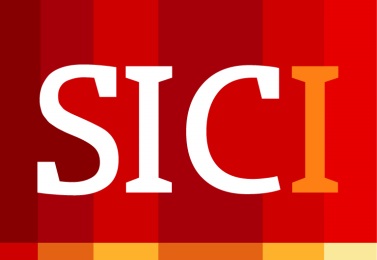 Quels sont les possibles leviers pour améliorer l’impact de l’inspection ? Quelles bonnes pratiques peut-on partager ?
Mettre en place des stratégies de communication
Plusieurs facteurs expliquent un manque d’attention médiatique autour de l’inspection : 
De nombreux corps d’inspection en Europe dépendent de ministères, leurs rapports sont donc plus destinés à des décideurs politiques qu’au grand public
Seuls les rapports les plus influents bénéficient d’une bonne stratégie de communication et donc d’une grande couverture médiatique

La question d’une meilleure visibilité est importante et plusieurs idées sont explorées afin d’y parvenir, notamment une meilleure communication avec la presse, les parents d’élèves, et les chefs d’établissement.
Chantal Manes-Bonnisseau 
Présidente de la SICI, Mai 2019
L’impact de l’inspection
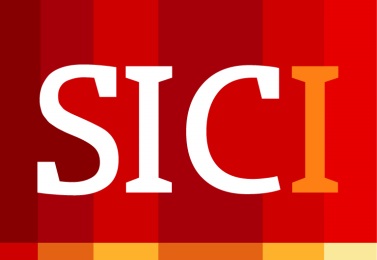 Conclusion
L’inspection n’étant pas le seul moyen d’améliorer la qualité de l’éducation, il est important d’identifier sa valeur ajoutée. Les réflexions de la SICI à ce sujet en 2018 ont mené à plusieurs conclusions :
Les corps d’inspection s’adaptent rapidement à l’évolution de la gouvernance des systèmes éducatifs  
Même si mesurer objectivement l’impact de l’inspection est difficile, il ne peut pas être sous-estimé
Il doit cependant être mieux suivi et de nombreux outils sont en train d’être mis en place en Europe dans ce but
Chantal Manes-Bonnisseau 
Présidente de la SICI, Mai 2019
L’impact de l’inspection